Trees
CS 5010 Program Design Paradigms “Bootcamp”
Lesson 6.2
© Mitchell Wand, 2012-2014
This work is licensed under a Creative Commons Attribution-NonCommercial 4.0 International License.
1
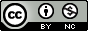 Introduction/Outline
Many examples of information have a natural structure which is not a sequence, but is rather a tree, which you should have learned about in your data structures course.
In this lesson, we'll study how to apply the Design Recipe to trees.
2
Learning Objectives
At the end of this lesson you should be able to:
Write a data definition for tree-structured information
Write a template for tree-structured information
Write functions that manipulate that data, using the template
3
Binary Trees
(define-struct leaf (datum))
(define-struct node (lson rson))

;; A Tree is either
;; -- (make-leaf Number)
;; -- (make-node Tree Tree)
There are many ways to define binary trees. We choose this one because it is clear and simple.
4
Template
Here's the template for this data definition.  Observe that we have two self-references in the template, corresponding to the two self-references in the data definition.
tree-fn : Tree -> ???
(define (tree-fn t)
  (cond
    [(leaf? t) (... (leaf-datum t))]
    [else (...
            (tree-fn (node-lson t))
            (tree-fn (node-rson t)))]))
Self-reference in the data definition leads to self-reference in the template;
Self-reference in the template leads to self-reference in the code.
5
The template questions
What’s the answer for a leaf?
tree-fn : Tree -> ???
(define (tree-fn t)
  (cond
    [(leaf? t) (... (leaf-datum t))]
    [else (...
            (tree-fn (node-lson t))
            (tree-fn (node-rson t) ))]))
And here are the template questions.  When we write a function using the template, we fill in the template with the answers to these questions.
If you knew the answers for the 2 sons, how could you find the answer for the whole tree?
6
The template recipe
The template recipe doesn't need to change
7
leaf-sum
Next we'll do some examples of functions on binary trees.
What’s the answer for a leaf?
leaf-sum : Tree -> Number
(define (leaf-sum t)
  (cond
    [(leaf? t) (leaf-datum t)]
    [else (+
            (leaf-sum (node-lson t))
            (leaf-sum (node-rson t)))]))
If you knew the answers for the 2 sons, how could you find the answer for the whole tree?
8
[Speaker Notes: Next we'll do some examples of functions on binary trees.]
Halting Measure for trees
t1 has fewer nodes than (make-node t1 t2)
Similarly, t2 has fewer nodes than (make-node t1 t2) .
So the number of nodes is a halting measure for any function that follows the template
You can easily adapt this to any tree-like data definition.
9
leaf-max
What’s the answer for a leaf?
leaf-max : Tree -> Number
(define (leaf-max t)
  (cond
    [(leaf? t) (leaf-datum t)]
    [else (max
            (leaf-max (node-lson t))
            (leaf-max (node-rson t)))]))
If you knew the answers for the 2 sons, how could you find the answer for the whole tree?
10
[Speaker Notes: We just fill in the answer to each question.]
leaf-min
What’s the answer for a leaf?
leaf-min : Tree -> Number
(define (leaf-min t)
  (cond
    [(leaf? t) (leaf-datum t)]
    [else (min
            (leaf-min (node-lson t))
            (leaf-min (node-rson t)))]))
If you knew the answers for the 2 sons, how could you find the answer for the whole tree?
11
[Speaker Notes: And leaf-min is similar.]
Summary
You should now be able to:
Write a data definition for tree-structured information
Write a template for tree-structured information
Write functions that manipulate that data, using the template
12
Next Steps
Study the file 06-2-trees.rkt in the Examples folder.
If you have questions about this lesson, ask them on the Discussion Board
Do Guided Practice 6.2
Go on to the next lesson
13